Instructions for Higher Ed PP
Please note while using the following presentation, any words in red have internet links.  To get to the link click on the red word.
  To return back to the presentation hit the “BACK” button on your toolbar (top left corner).
Student Development 1
Introduction to California Higher Education
Call 395-4421 - BC Counseling Department for an appointment
Systems of Higher Education
Community Colleges
California State Universities
University of California
Private Colleges
Community Colleges
AA/AS & Certificates
Almost 3 million students		
112 Colleges in California	
See map on next slide
Kern Community College District	
Bakersfield College
Cerro Coso
Porterville College
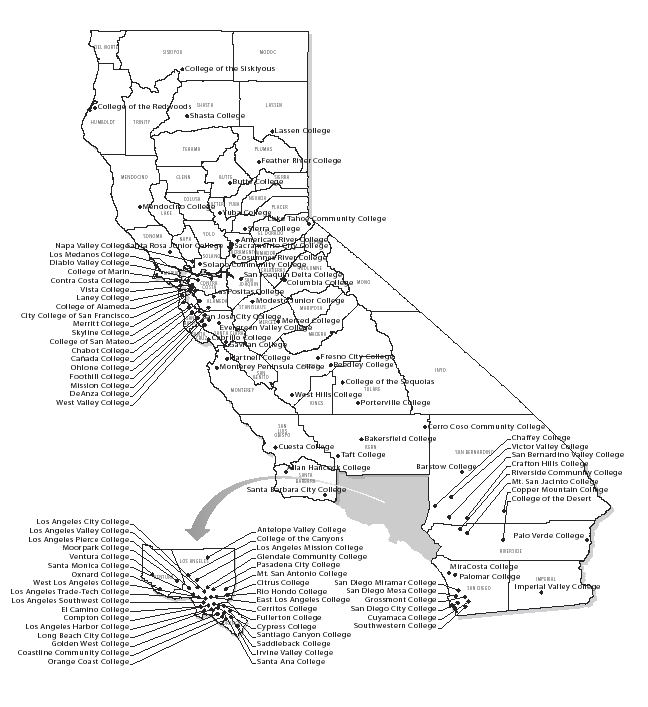 Tell me more about BC
Bakersfield College Website
How to navigate
Bakersfield College Catalog
How to read the catalog
BC Counseling Center
Services available
How can I enroll at BC?
Complete the Matriculation Process
Admission Form
New Student Orientation
Assessment
See a Counselor
Register
Educational Plan
Systems of Higher Education
Community Colleges
California State Universities
University of California
Private Colleges
California State University
23 campuses
408,000 students
emphasis on teaching & workforce preparation
hands-on learning
CSU
Offers more than 1,400 bachelor's and 500 master's degrees in over 200 subject areas
BA/BS degrees
MA/MS degrees
60 units w/2.0 to transfer as a JR
Visit a campus
Systems of Higher Education
Community Colleges
California State Universities
University of California
Private Colleges
University of California
10 campuses	
187,000 students
Emphasis on research
5 Medical Schools
UC
Offers more than 150 disciplines
BA/BS degrees
MA/MS degrees
PhD degrees
60 units with 2.4 gpa to transfer as a Junior (most want higher g.p.a.)
Visit a campus
Systems of Higher Education
Community Colleges
California State Universities
University of California
Private Colleges
Private Universities
Thousands of Private Universities
High Admission Standards
Initially had religious affiliation
 Costly
Systems of Higher Education
Community Colleges
California State Universities
University of California
Private Colleges
All US Universities
Where can I get more college info on the web?
Princeton review
College Board
ECOS
Education & Careers Opportunity System
XAP
I need help to transfer
Visit the campus in person
Sit in on classes in your major	
Check Assist for articulation 
Apply to more than one campus
Check your transferable units
I’m ready to apply..now what?
Know filing application period
Apply for financial aid
More financial aid
Even more
Apply for Scholarships
Certify general ed requirements
For more information……
Visit the Counseling Center